МАДОУ 113 «Капитошка»
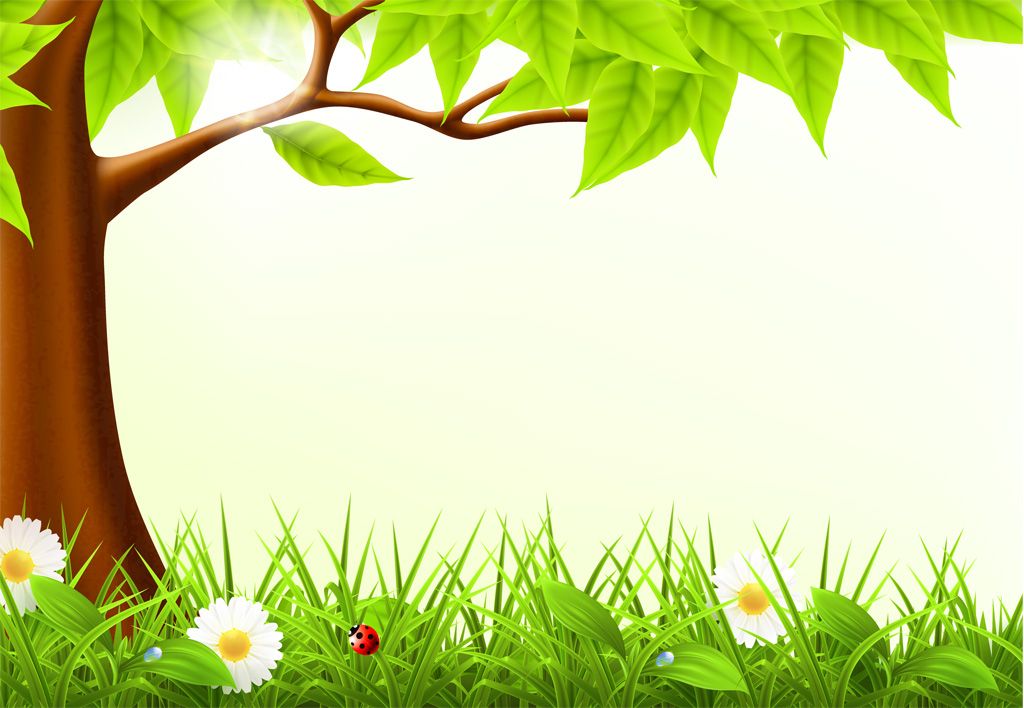 Игра 
«Скажи наоборот»
Выполнила: учитель – логопед  Бурхянова О.З.
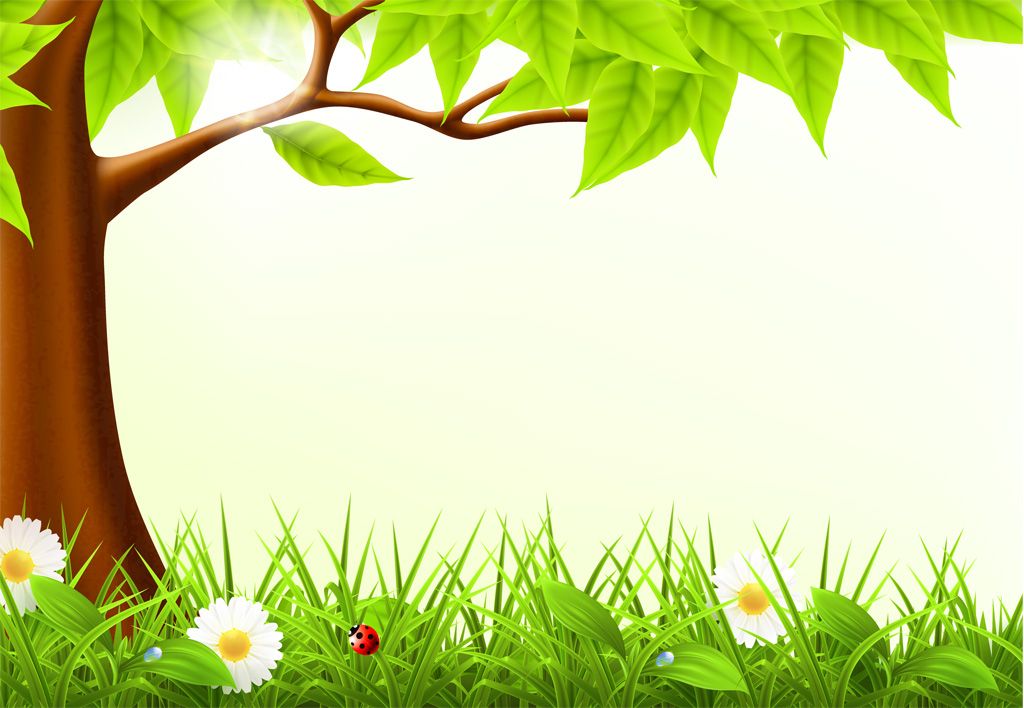 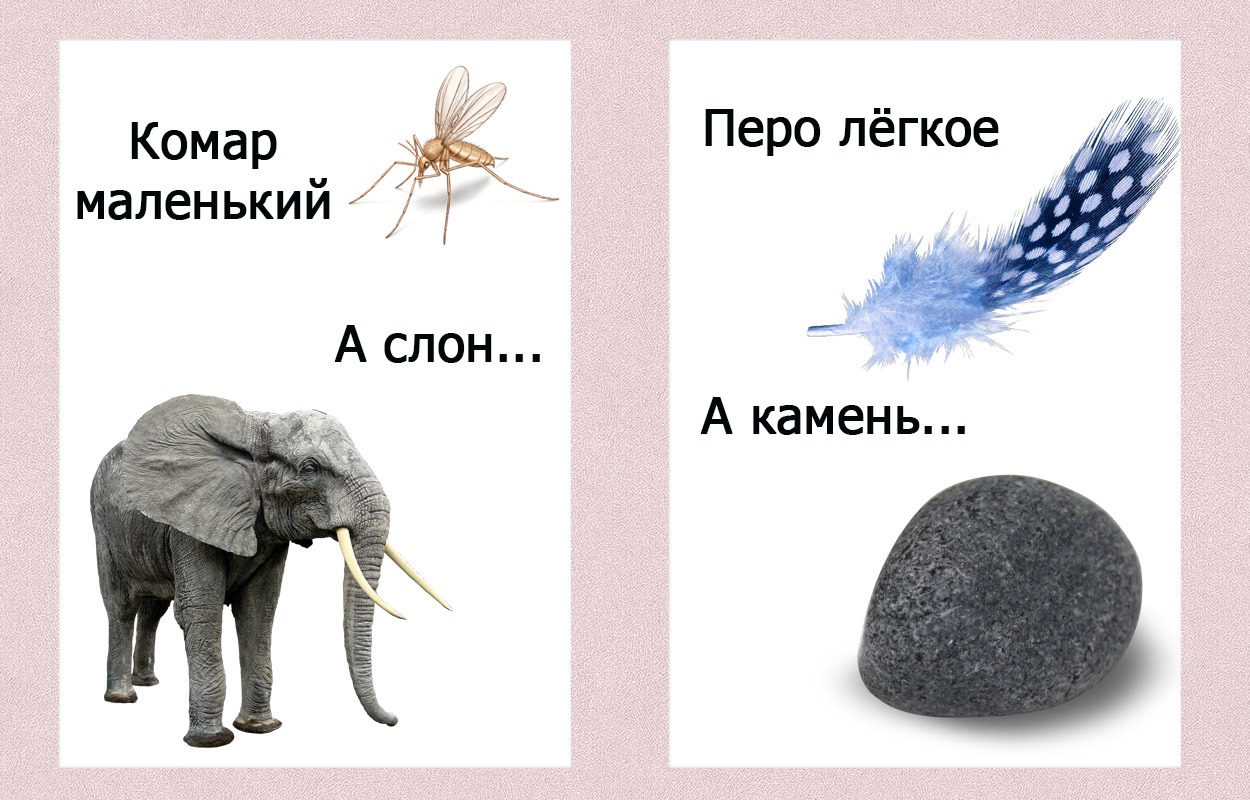 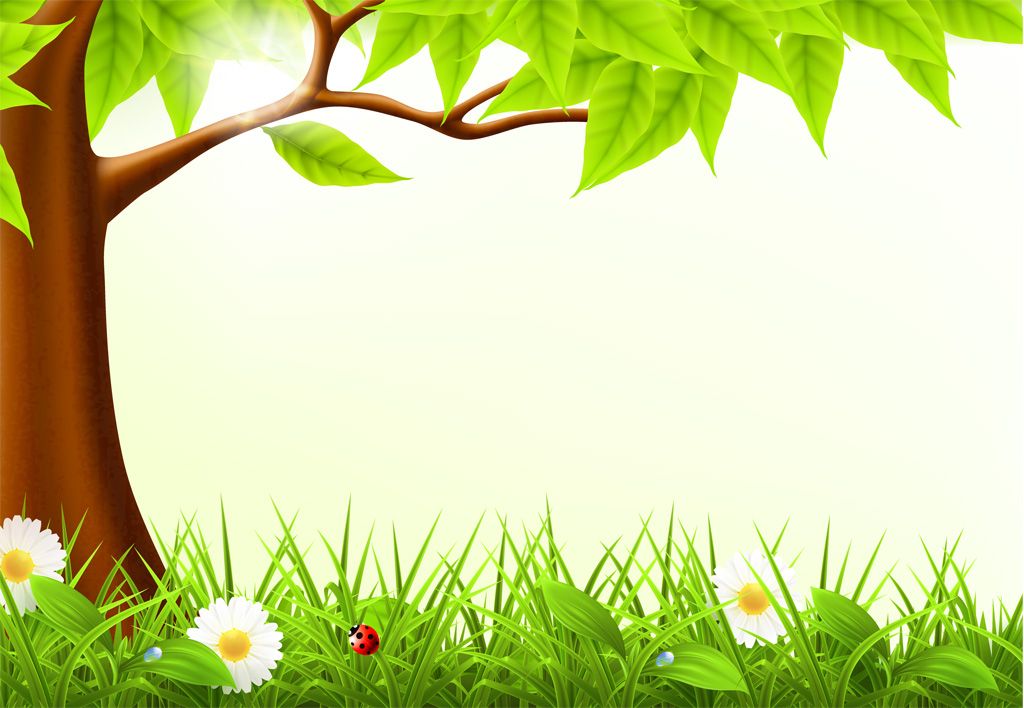 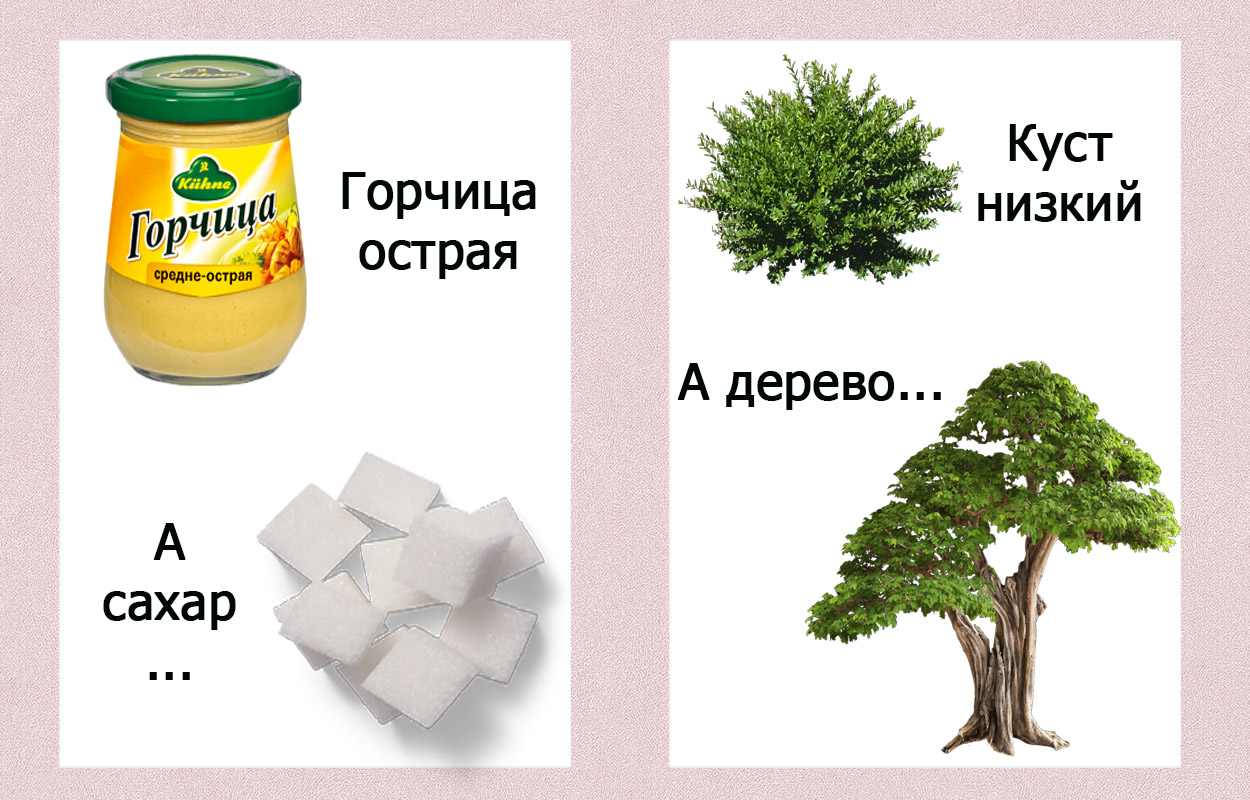 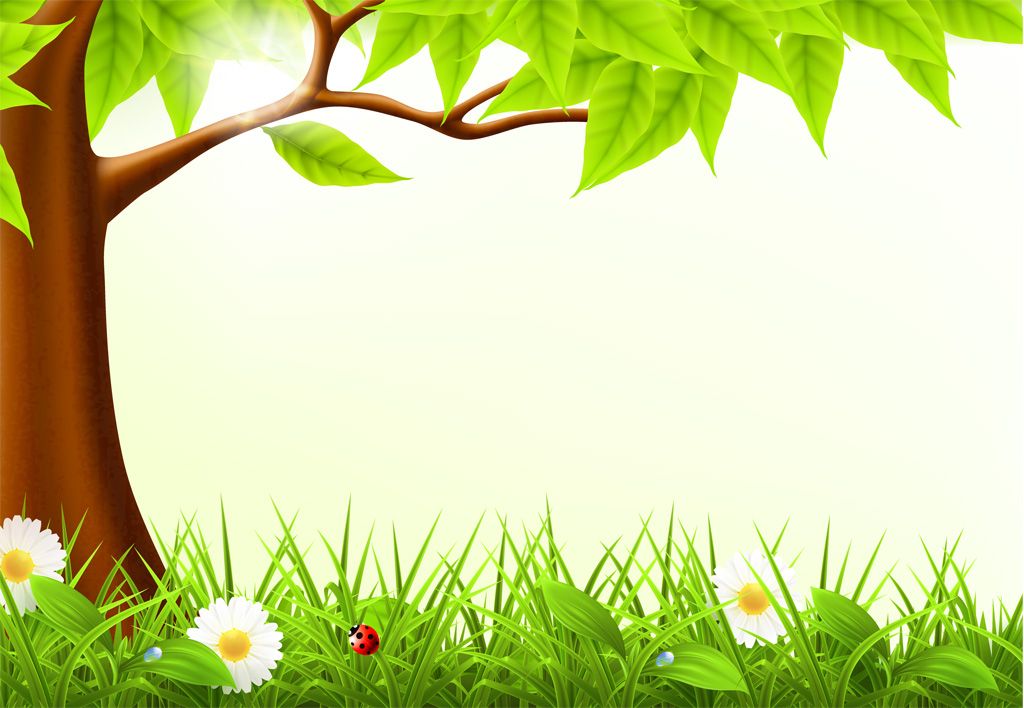 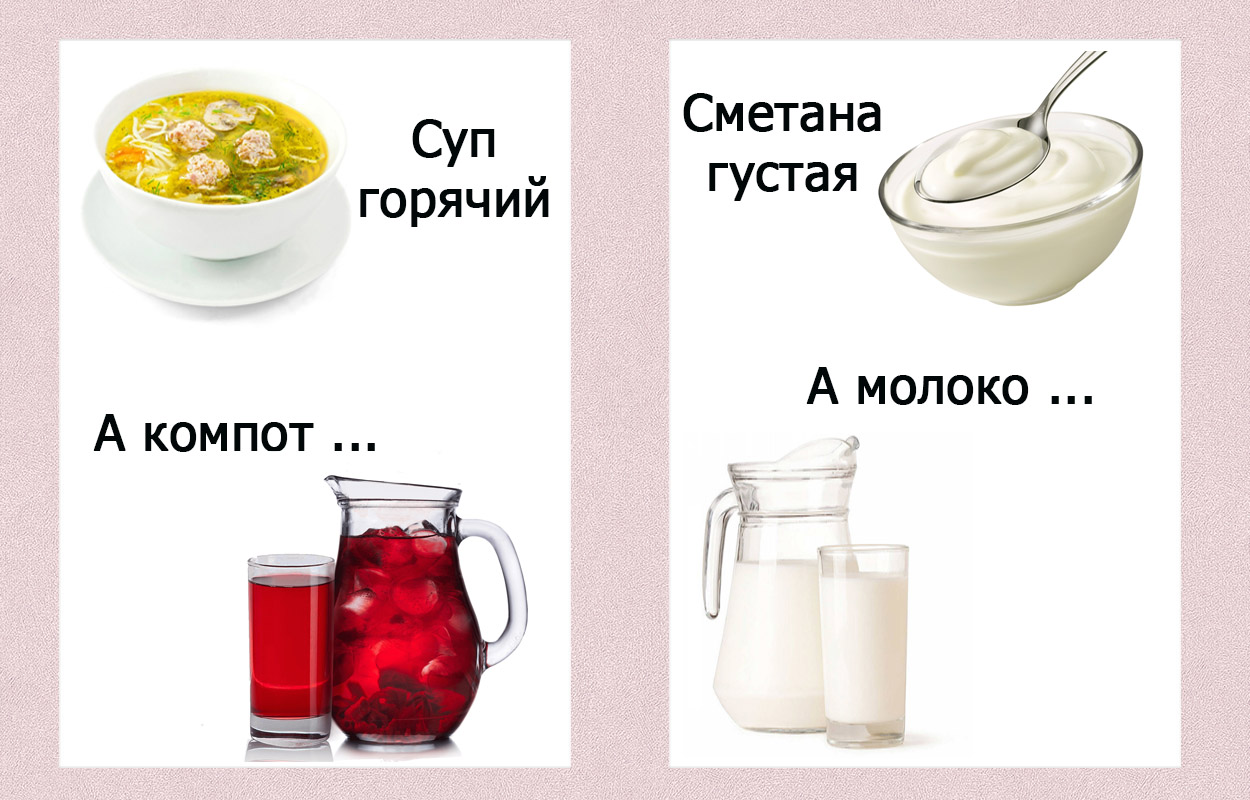 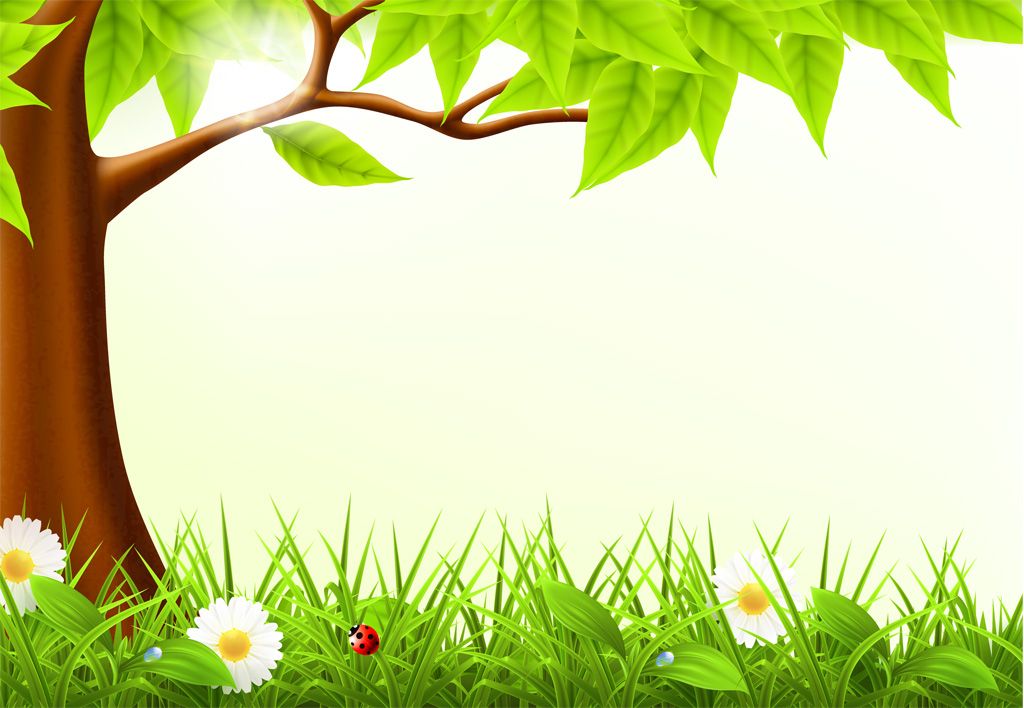 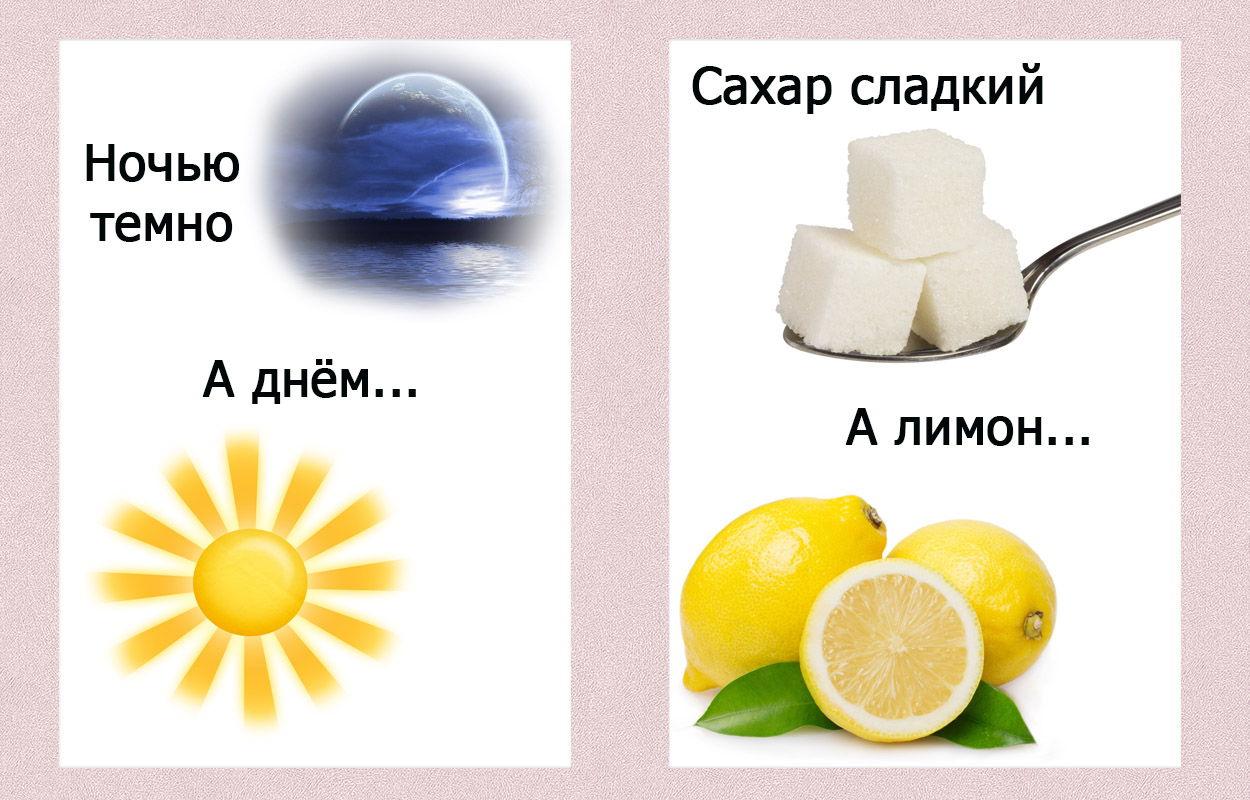 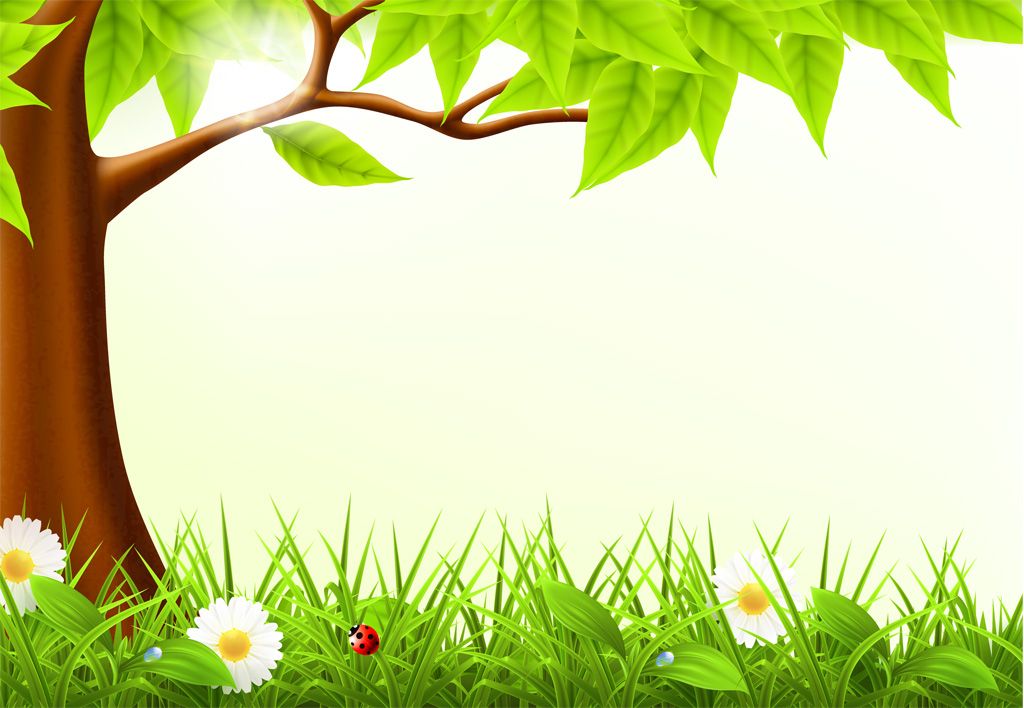 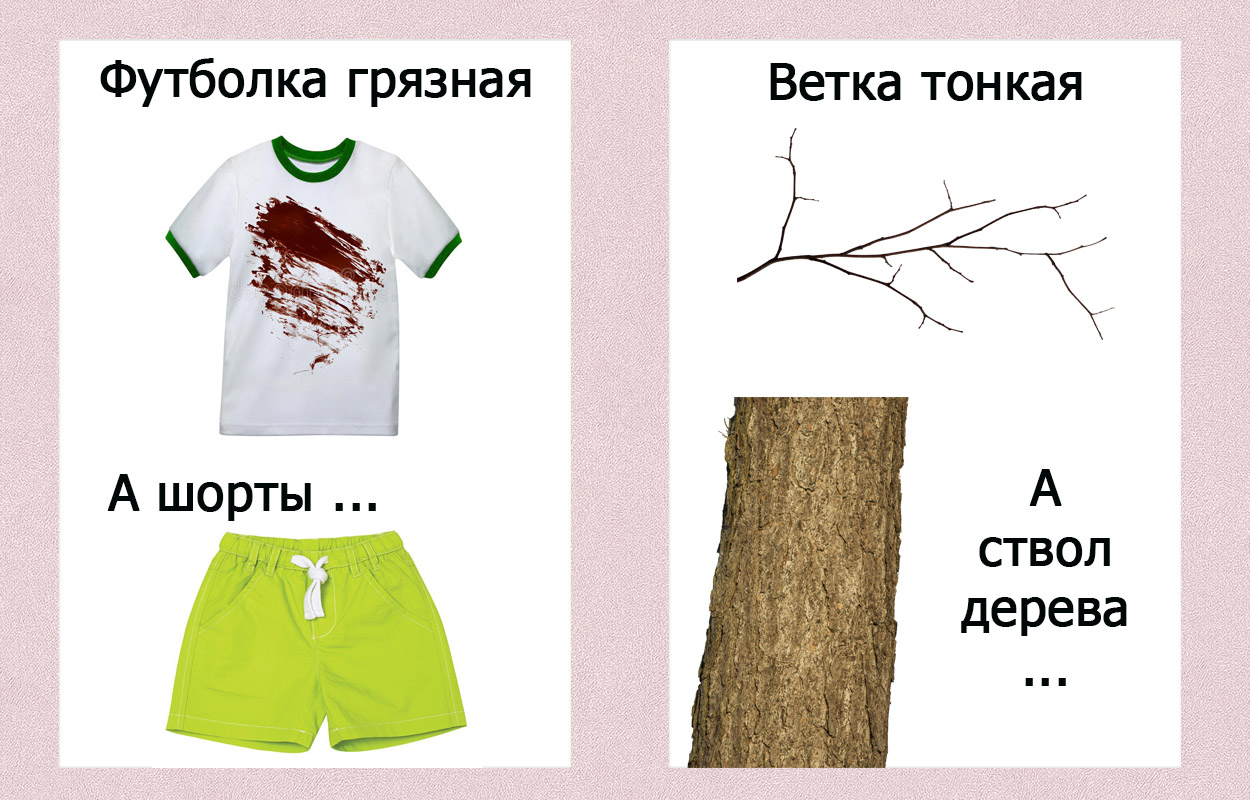 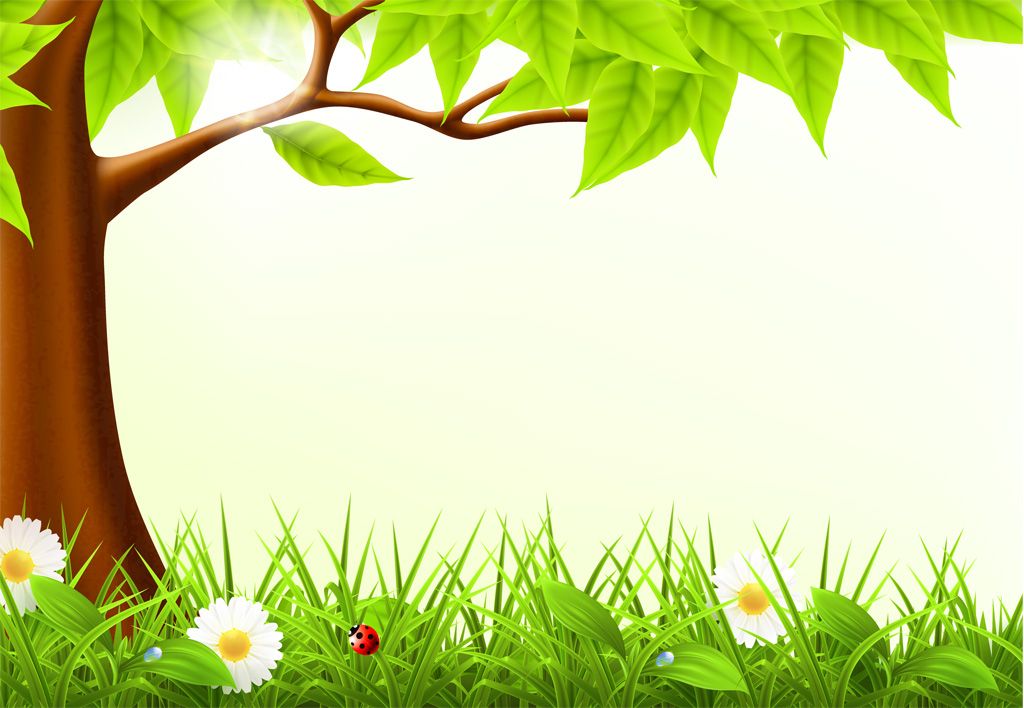 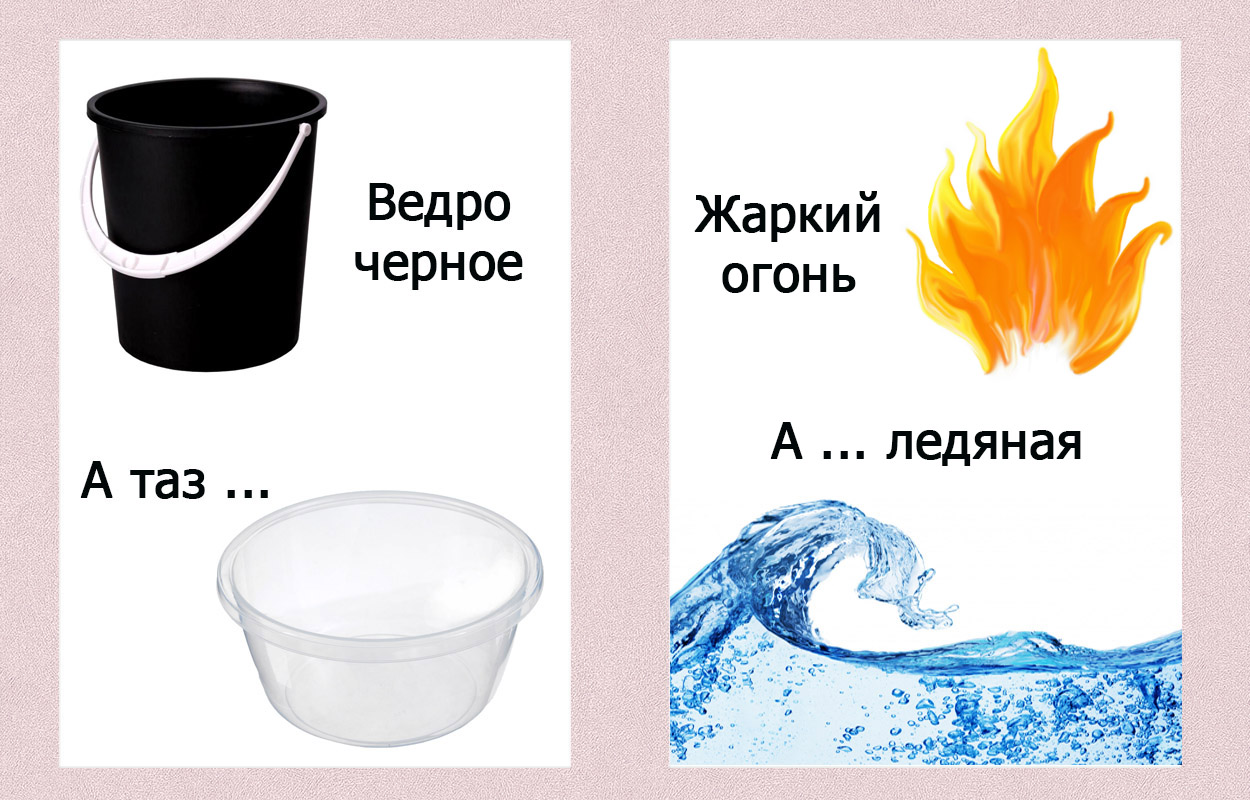 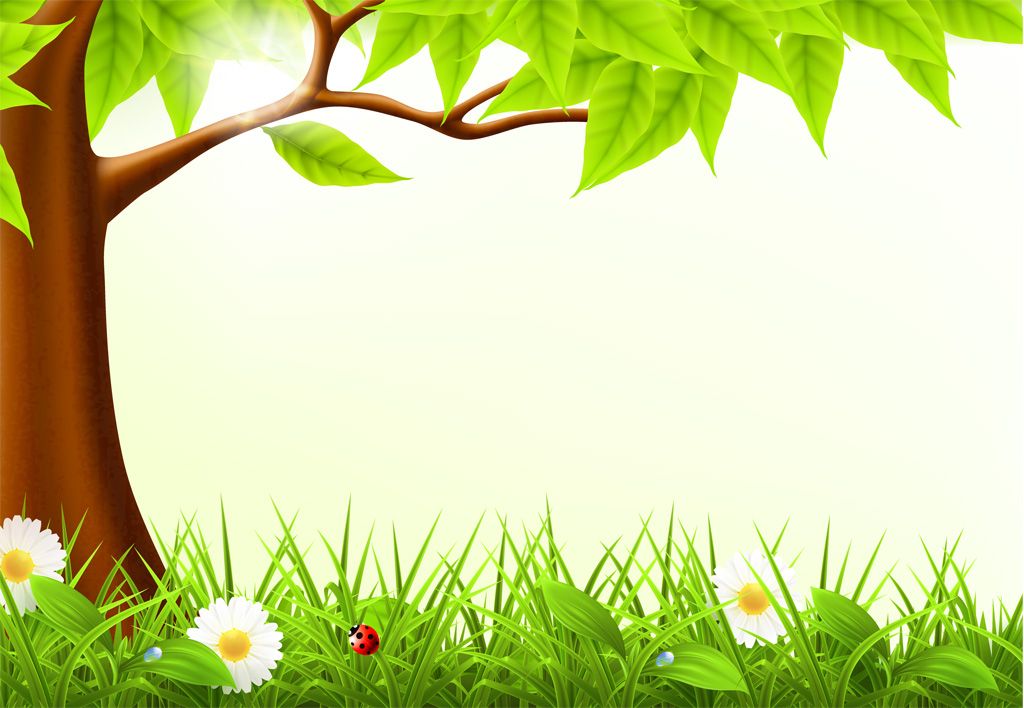 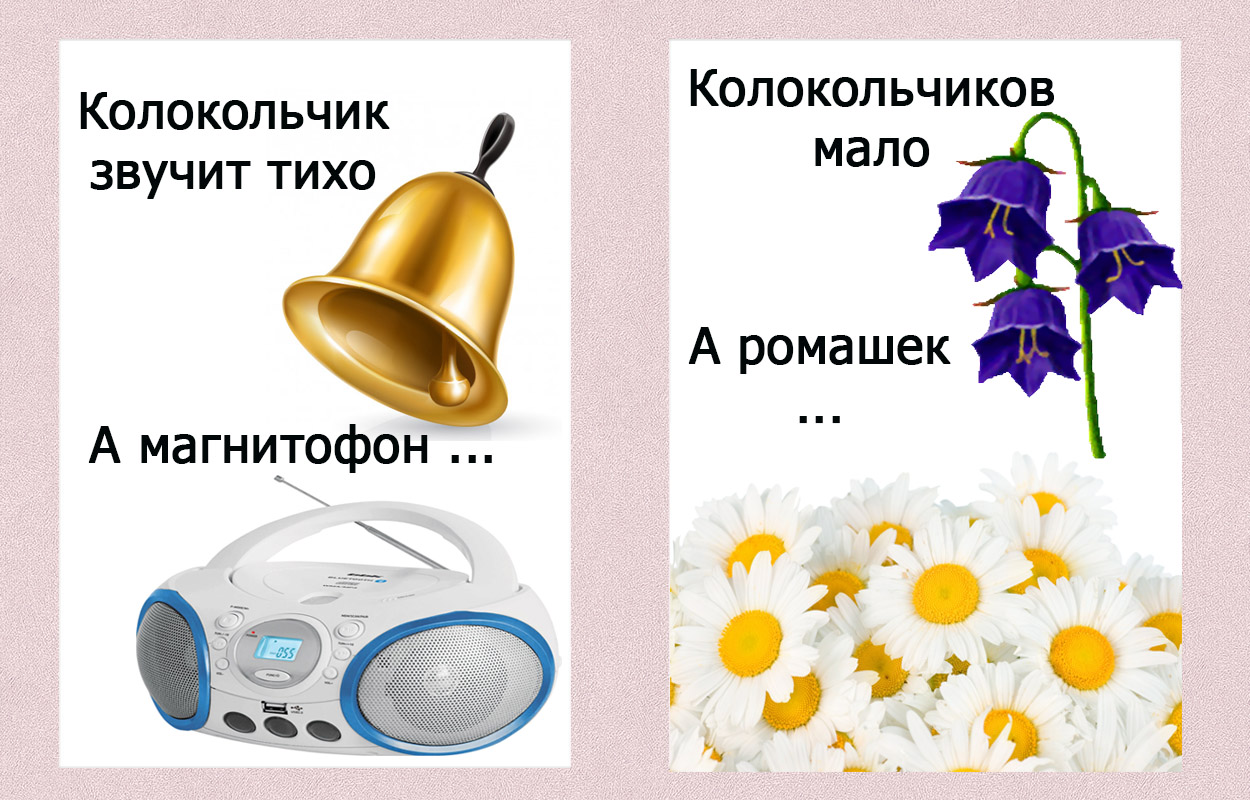 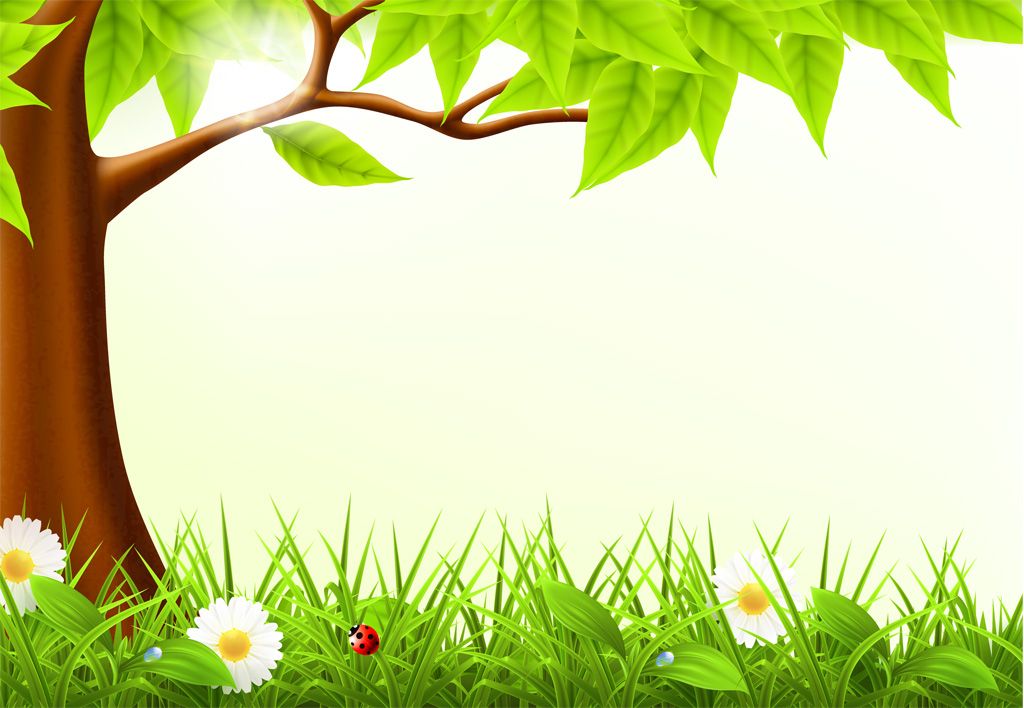 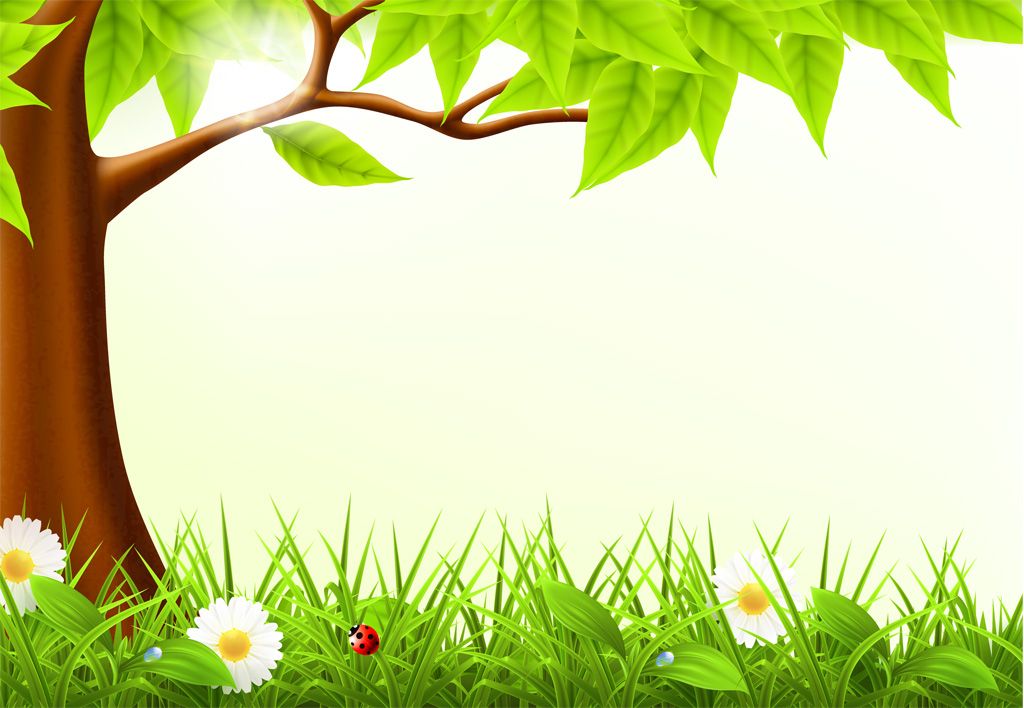 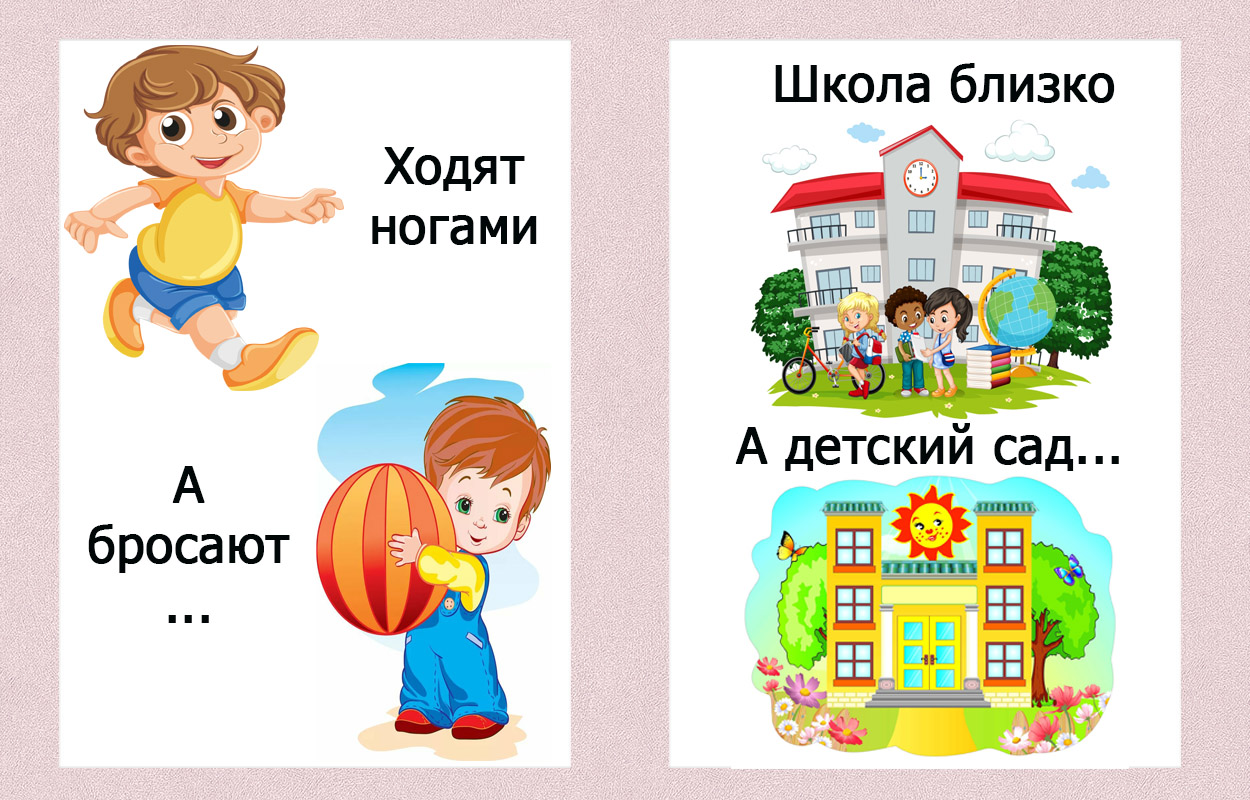 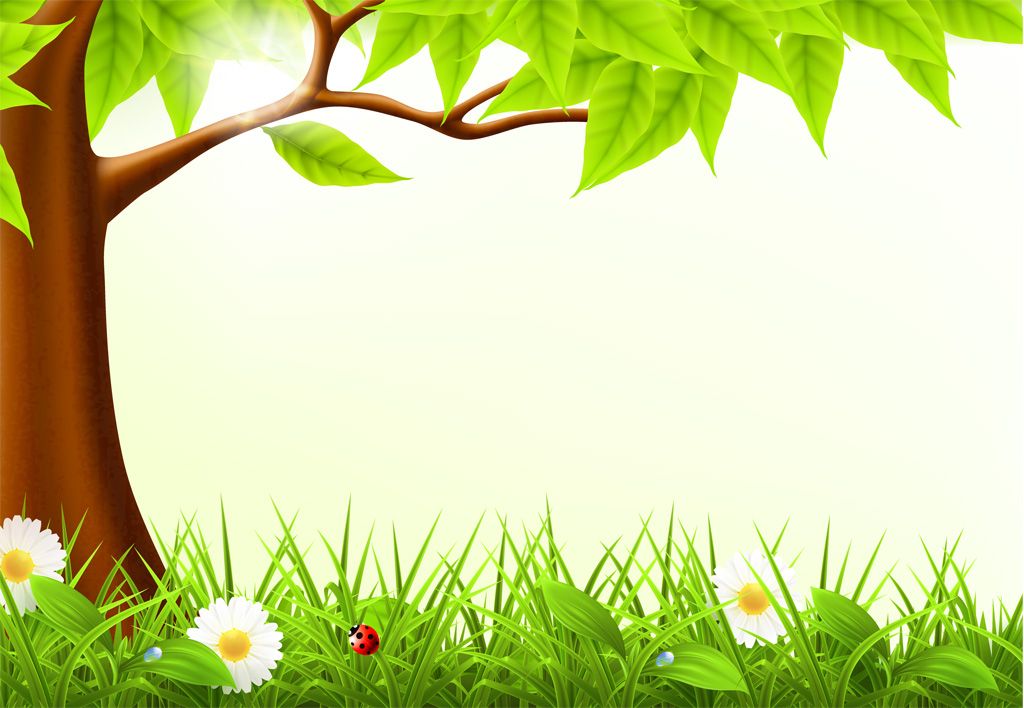 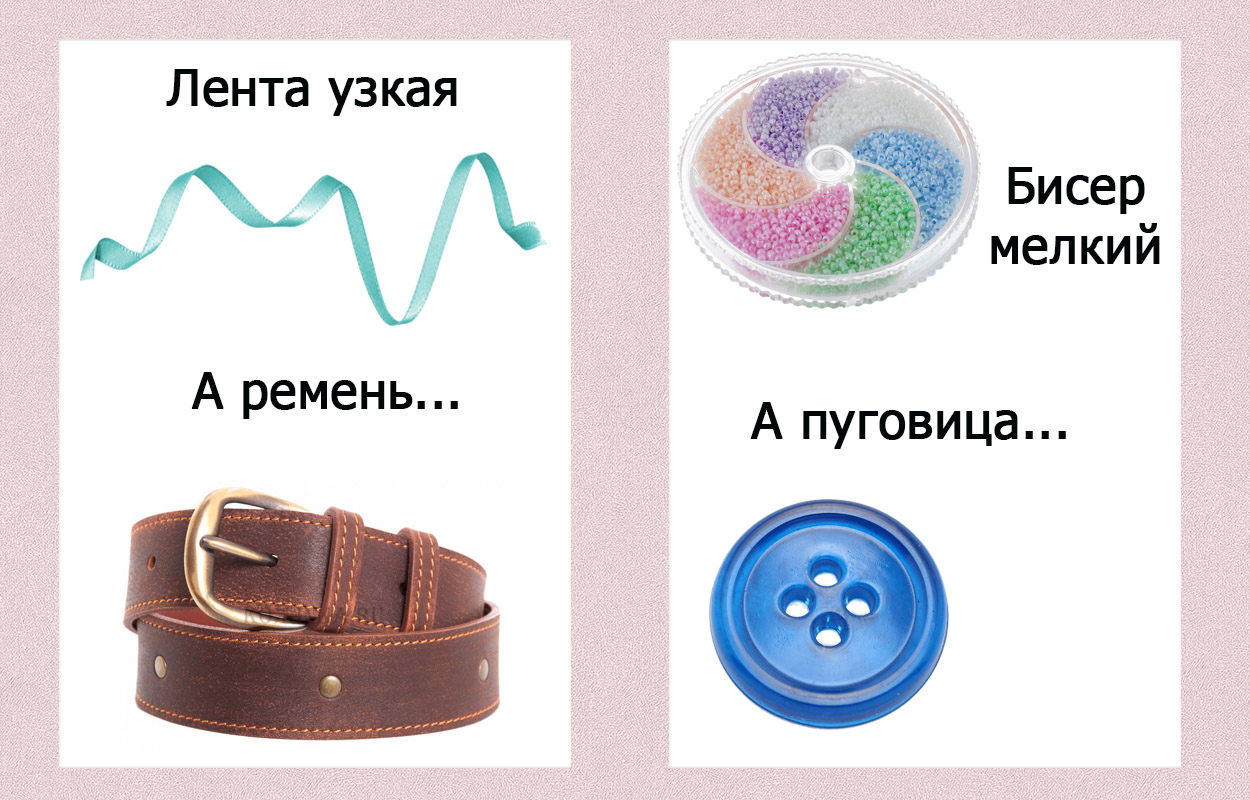 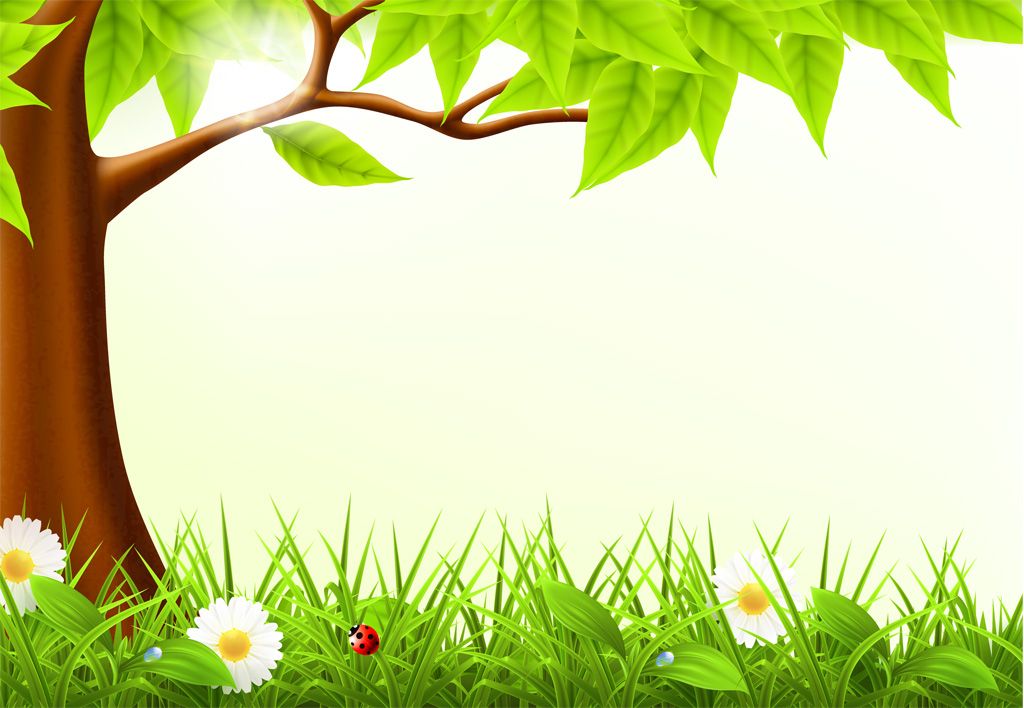 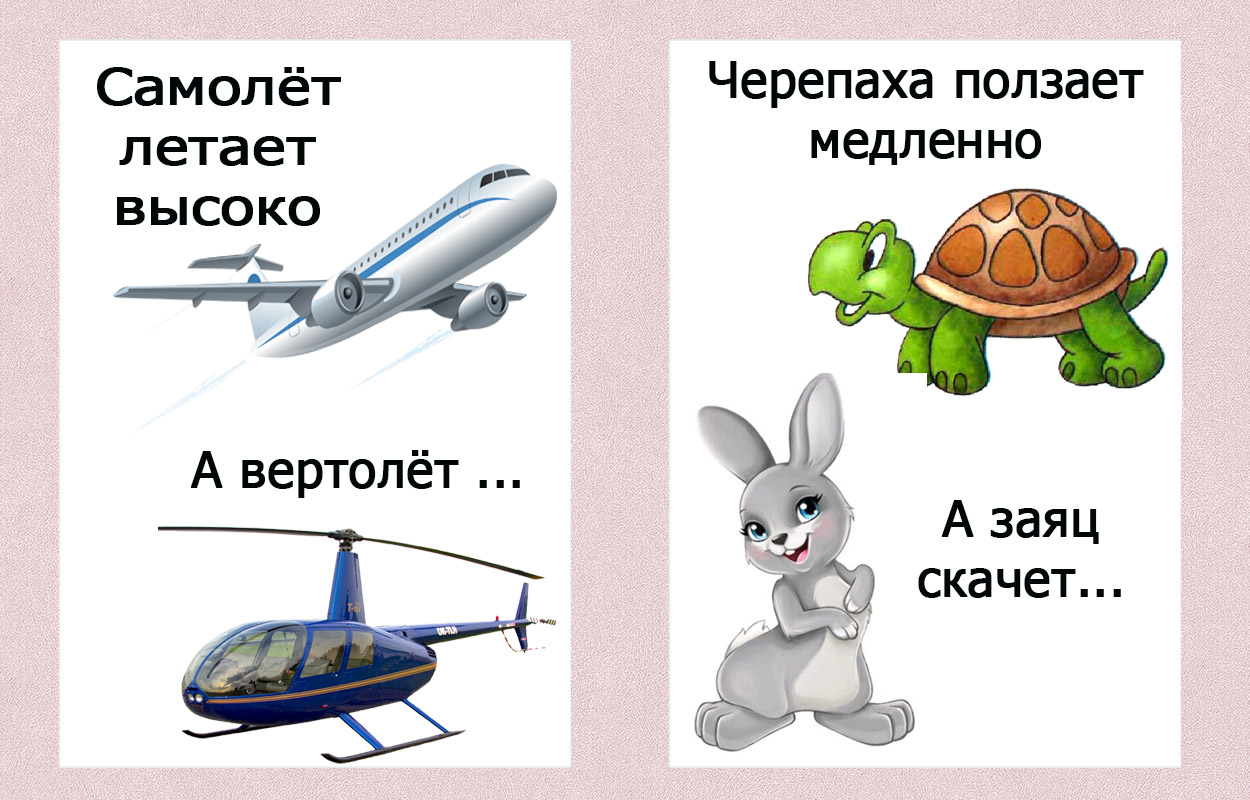 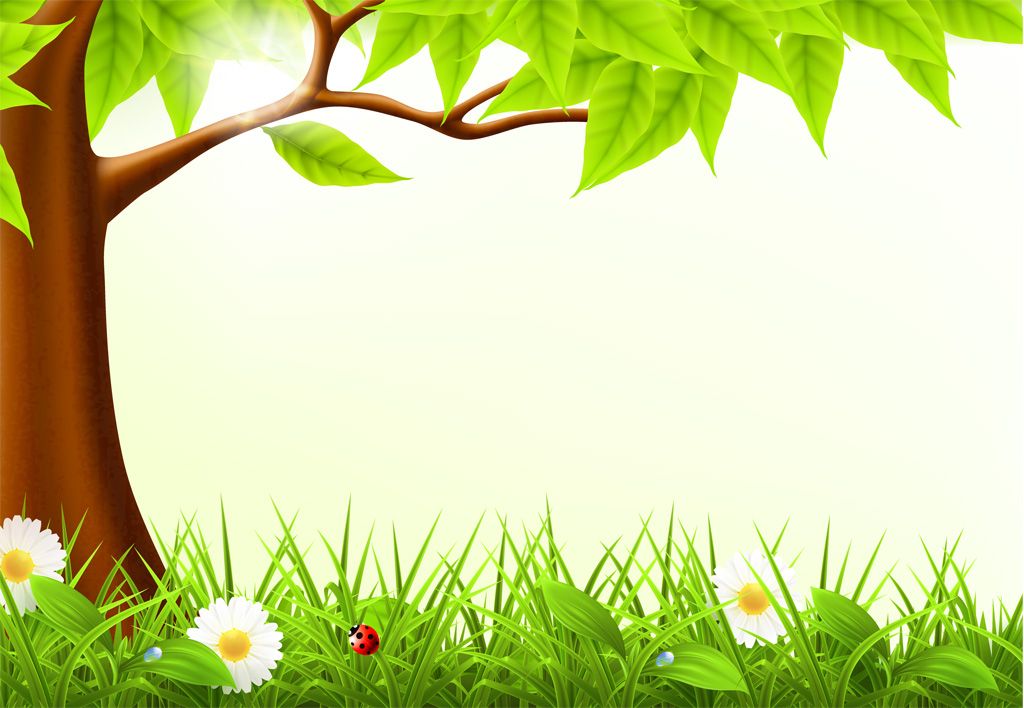 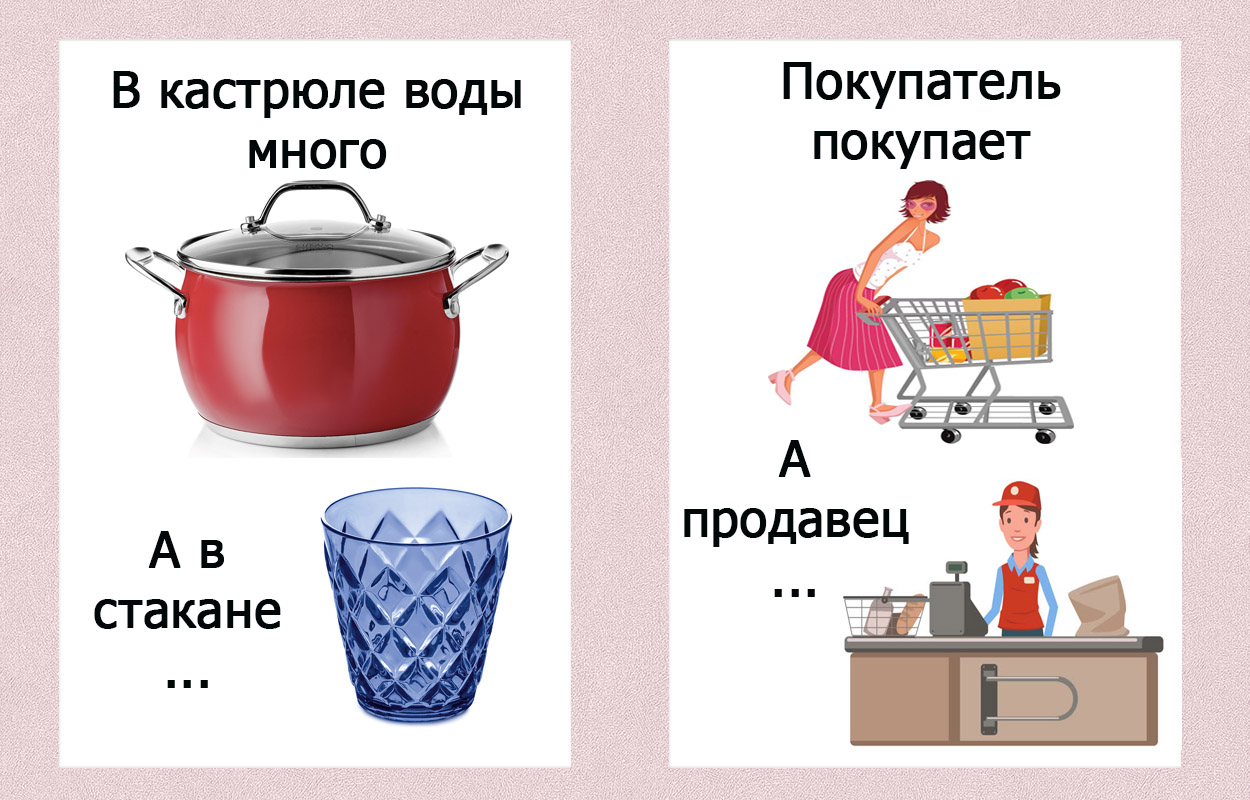 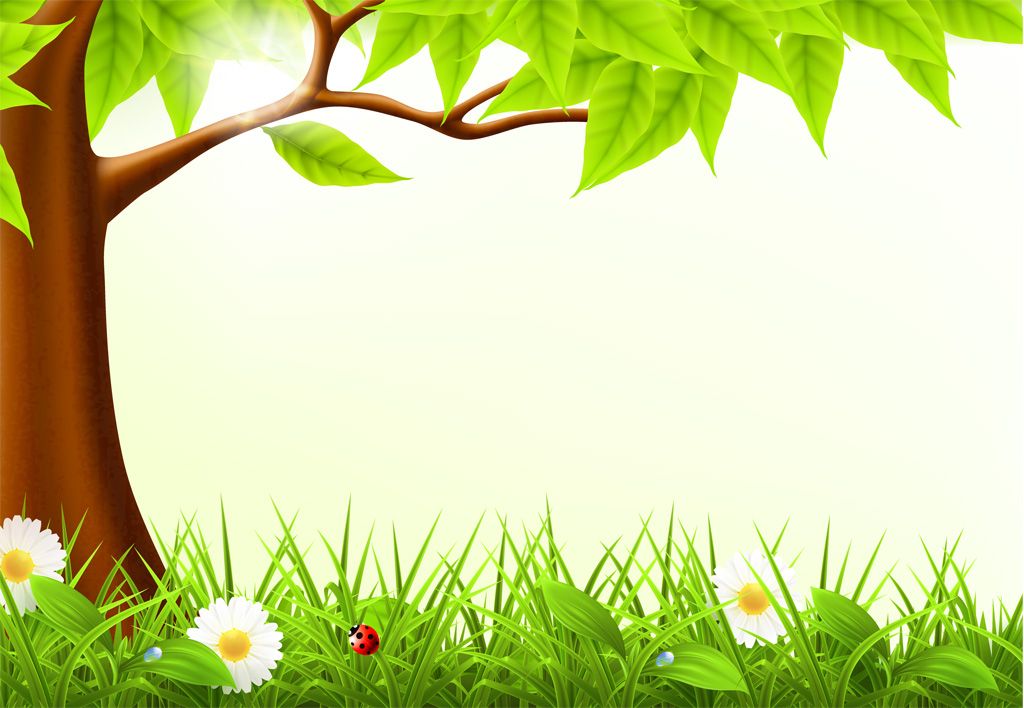 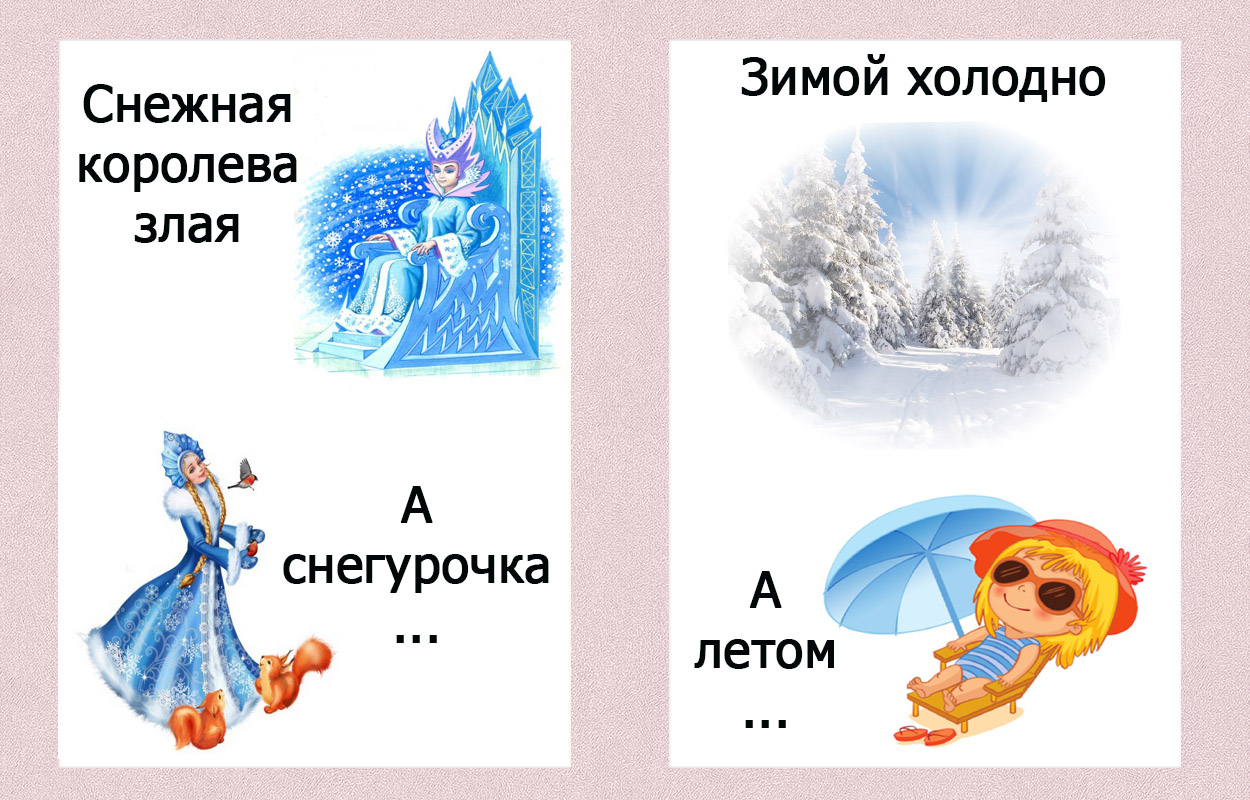 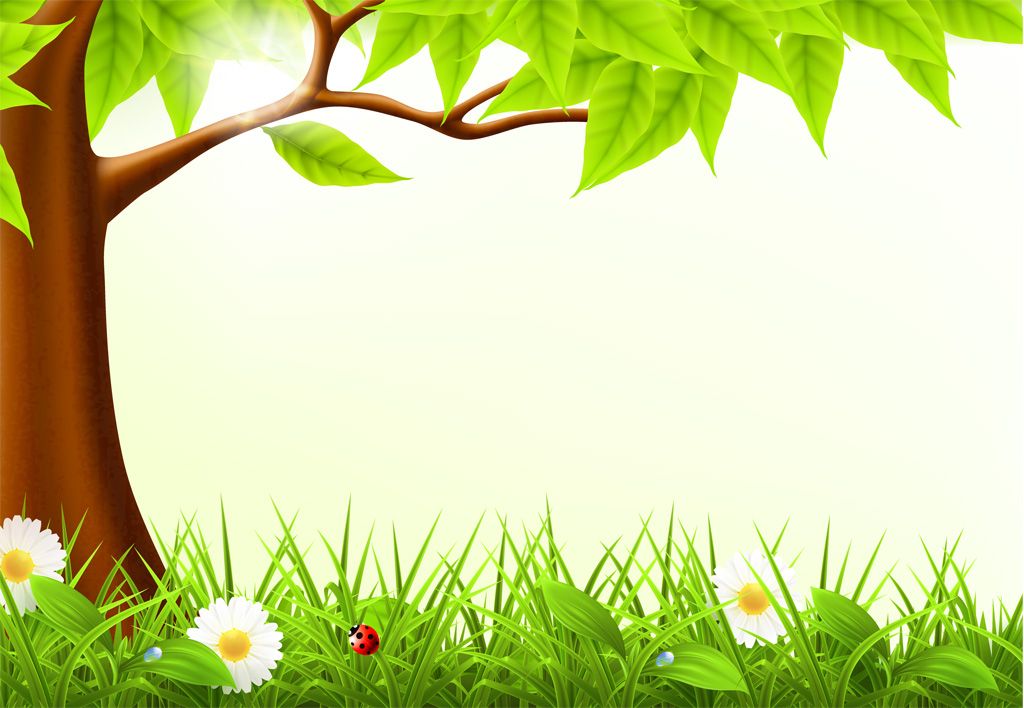 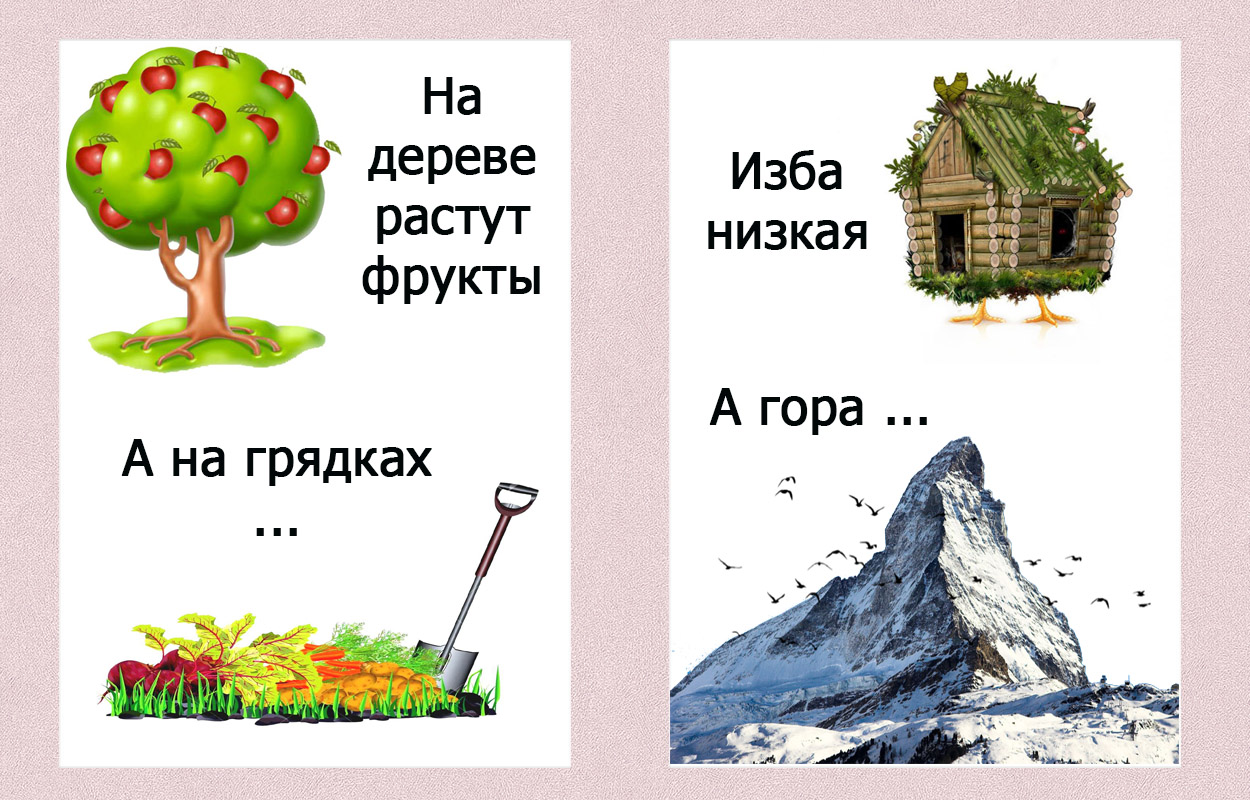 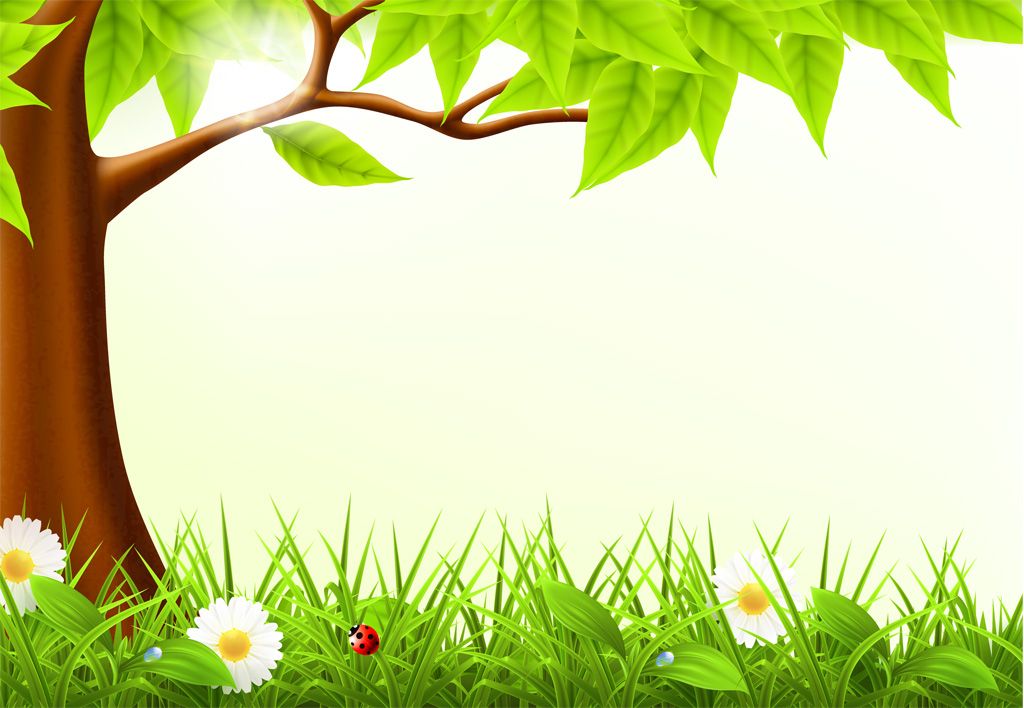 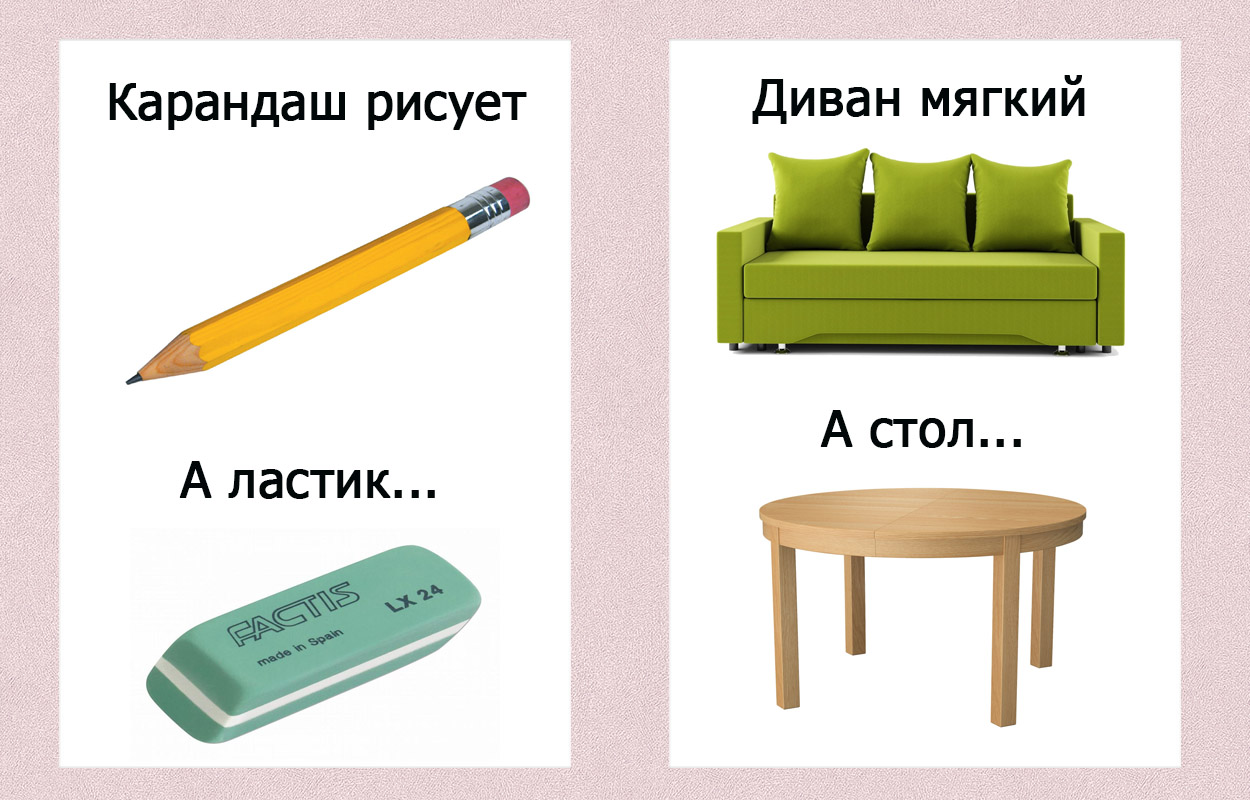 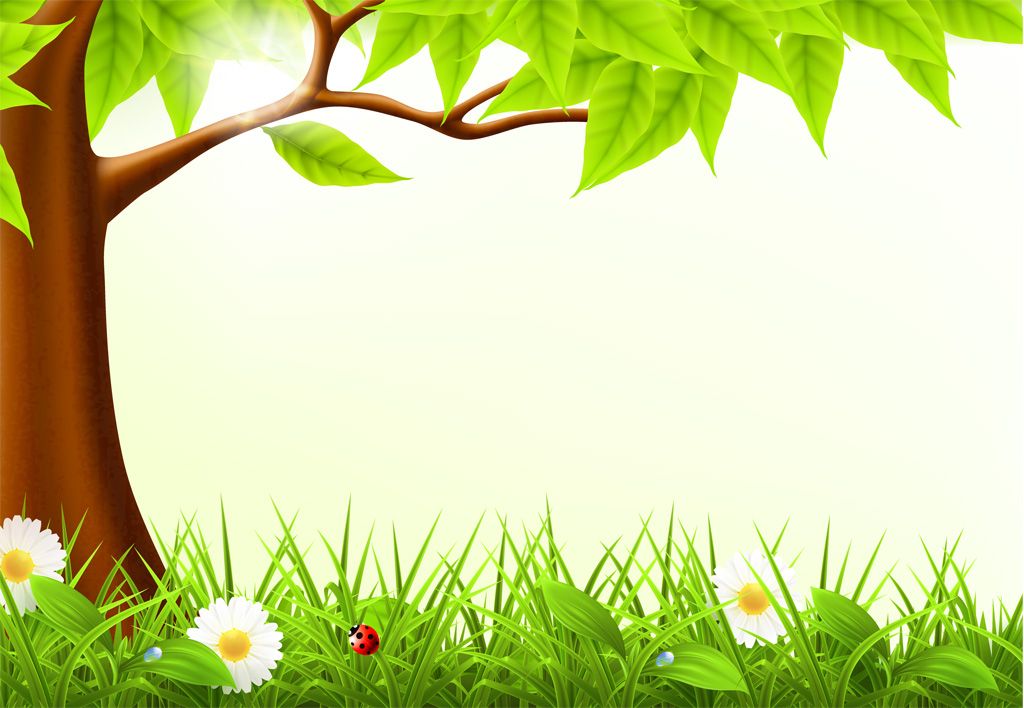 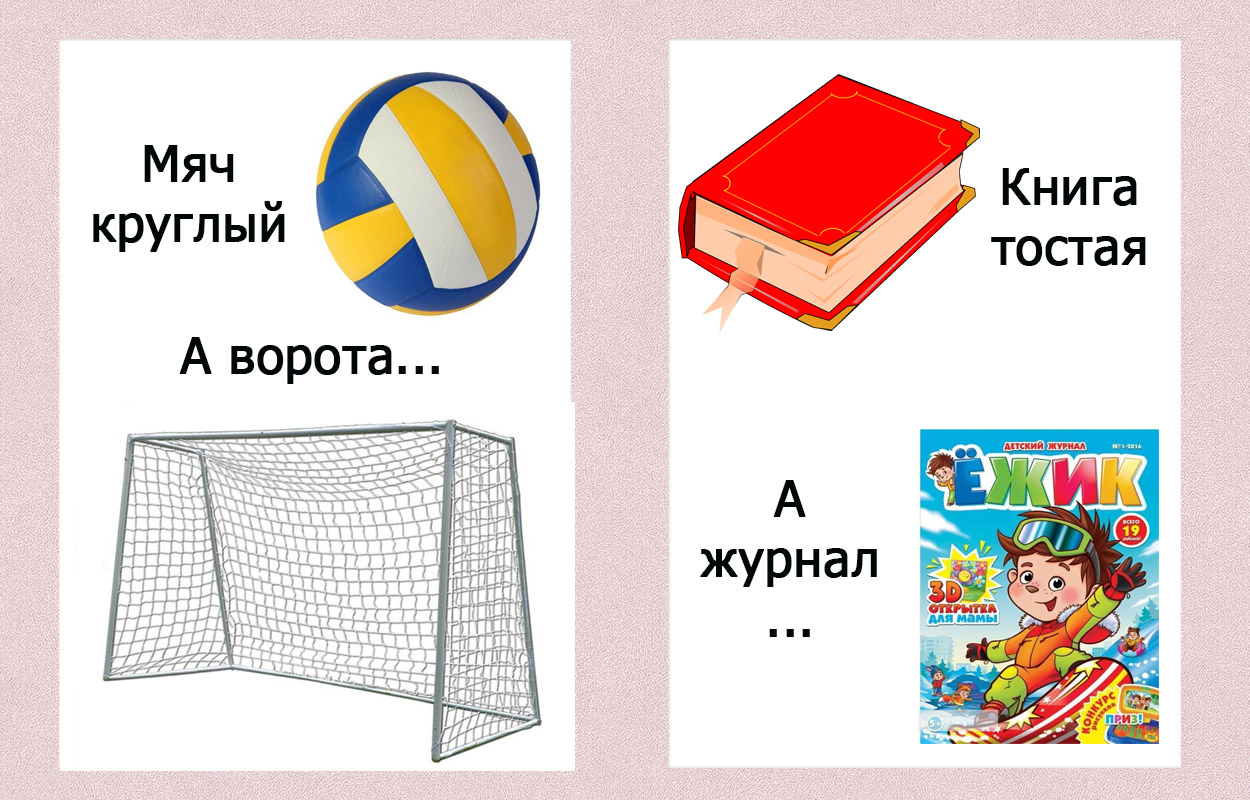 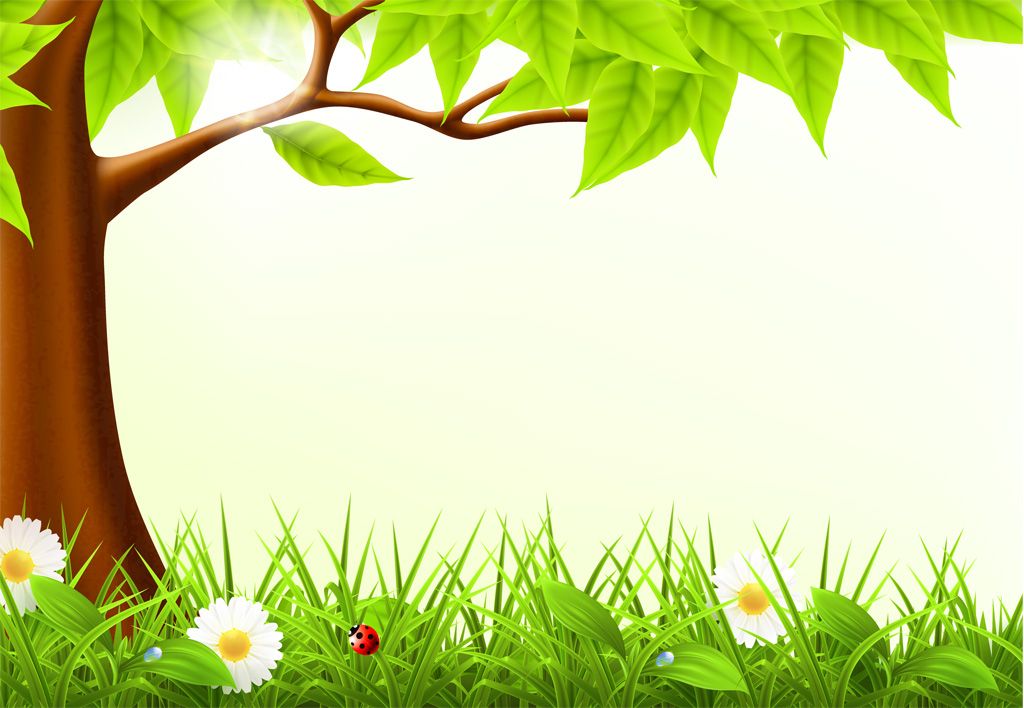 Спасибо
за 
внимание!